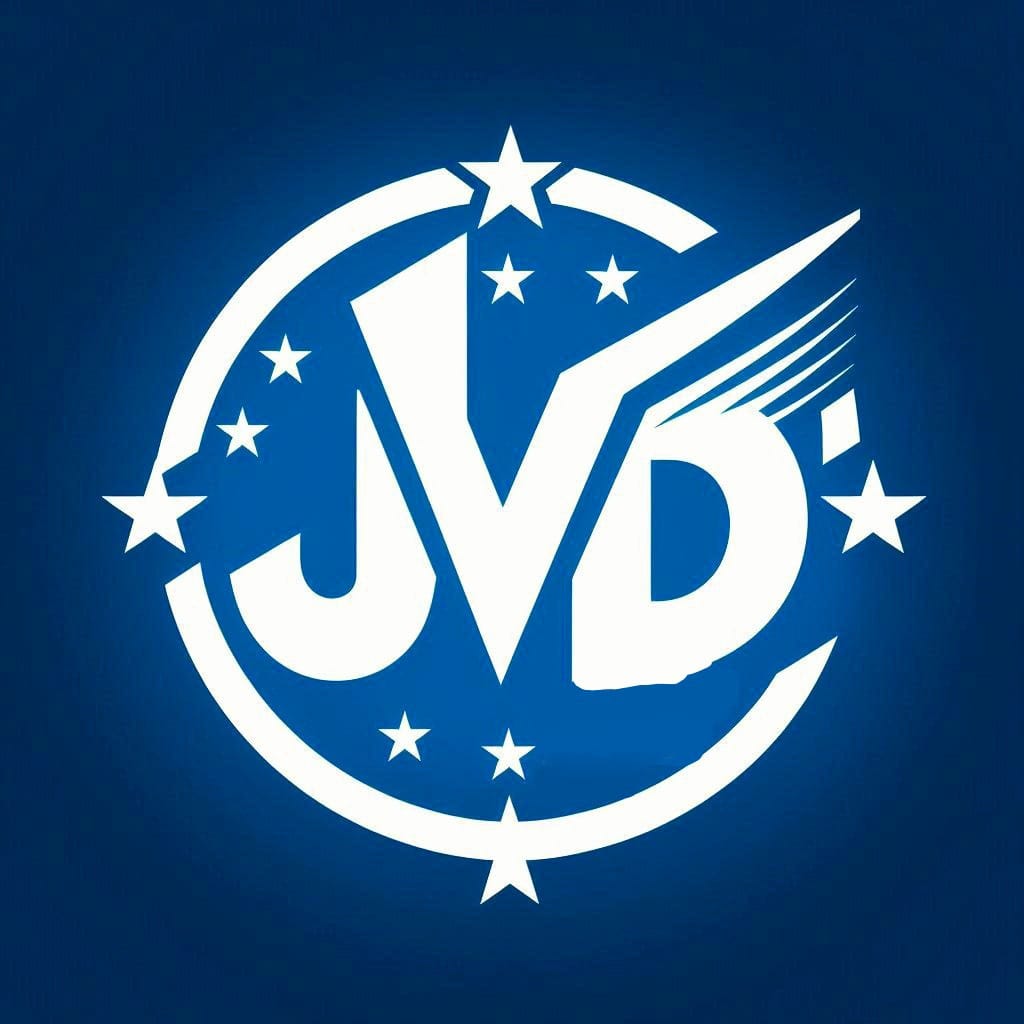 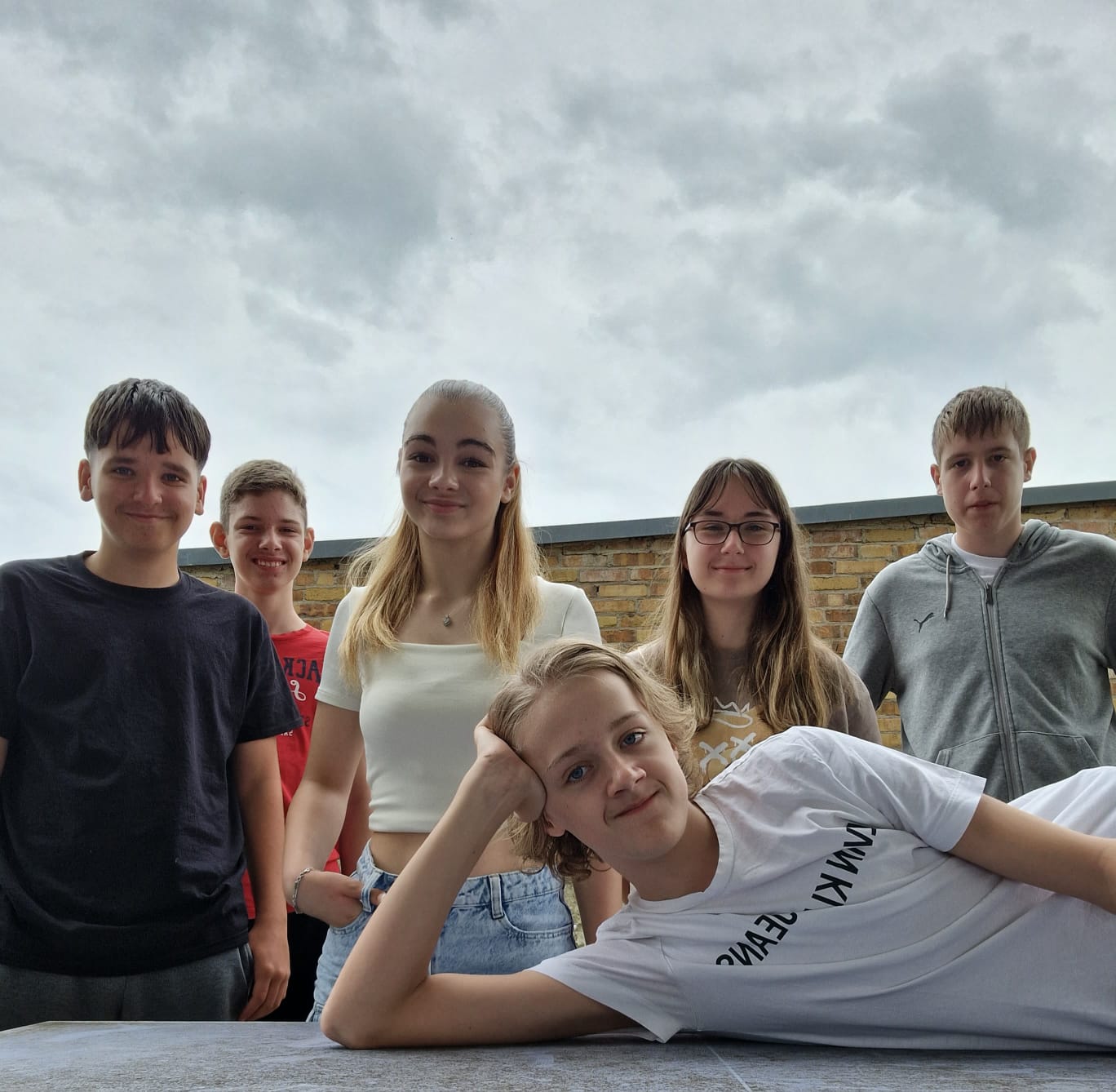 JVDJugend voraus für Deutschland
Marius, Lena, Jannis, Vanessa, Pepe, Leander
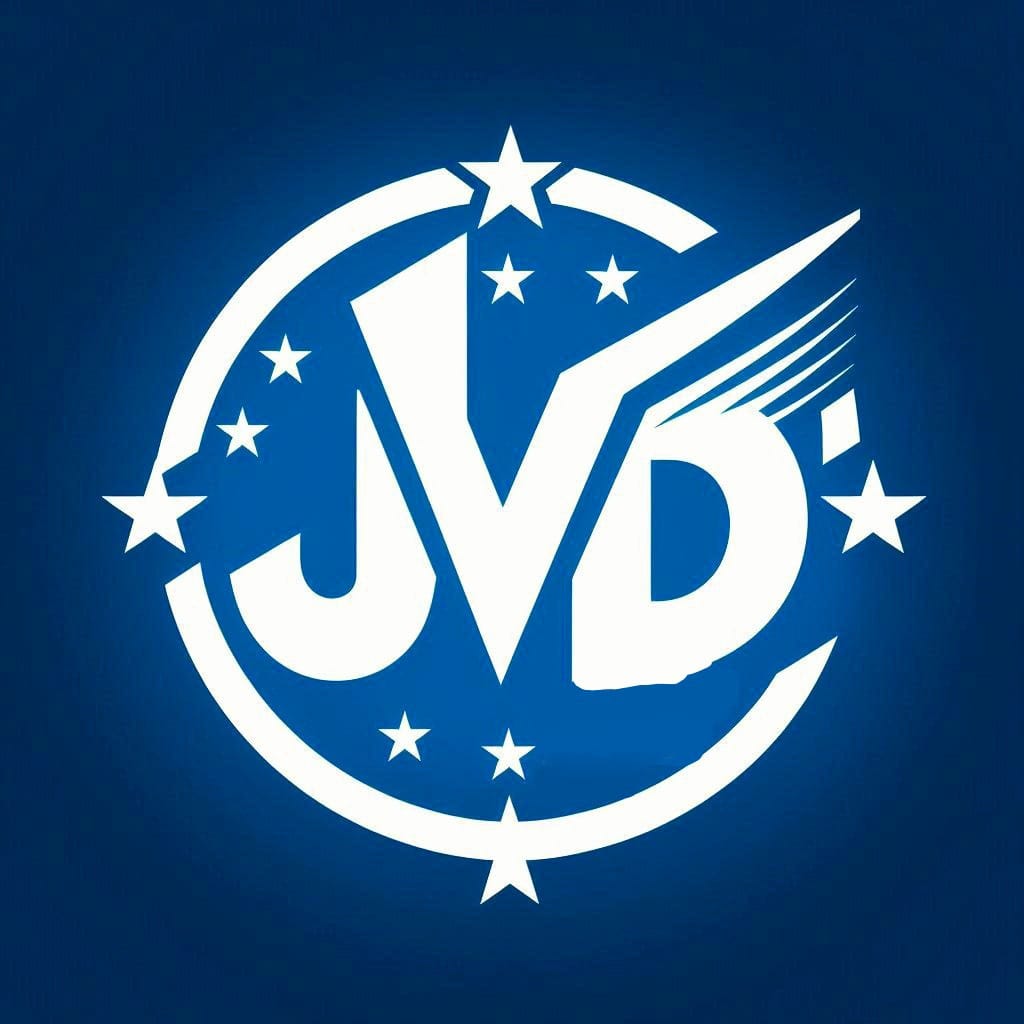 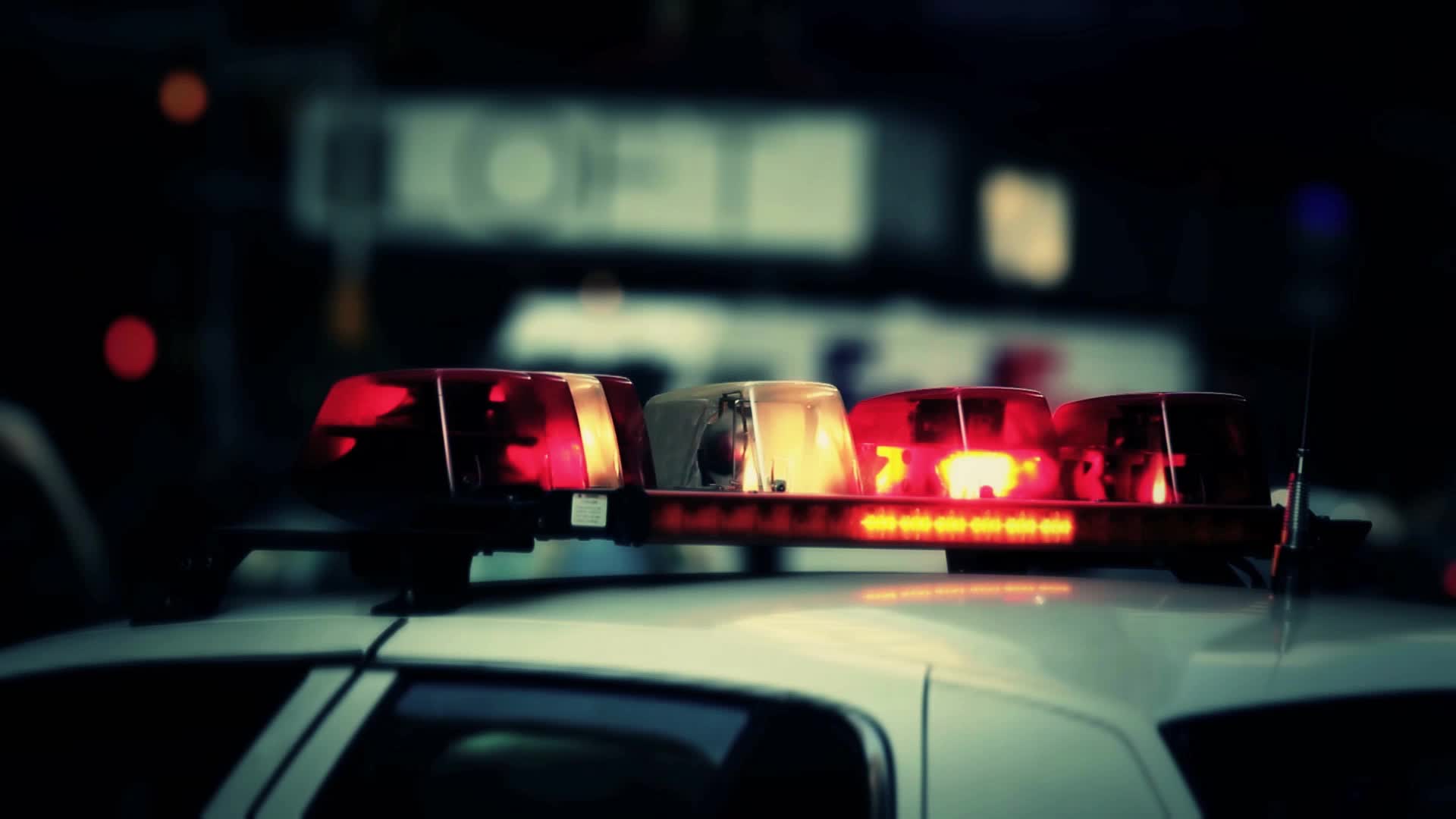 Sicherheit
Video – Überwachung auf öffentlichen Plätzen 
Mehr Geld für Polizei, Krankenhaus, und Feuerwehr
Gewalt wird härter Bestrafft
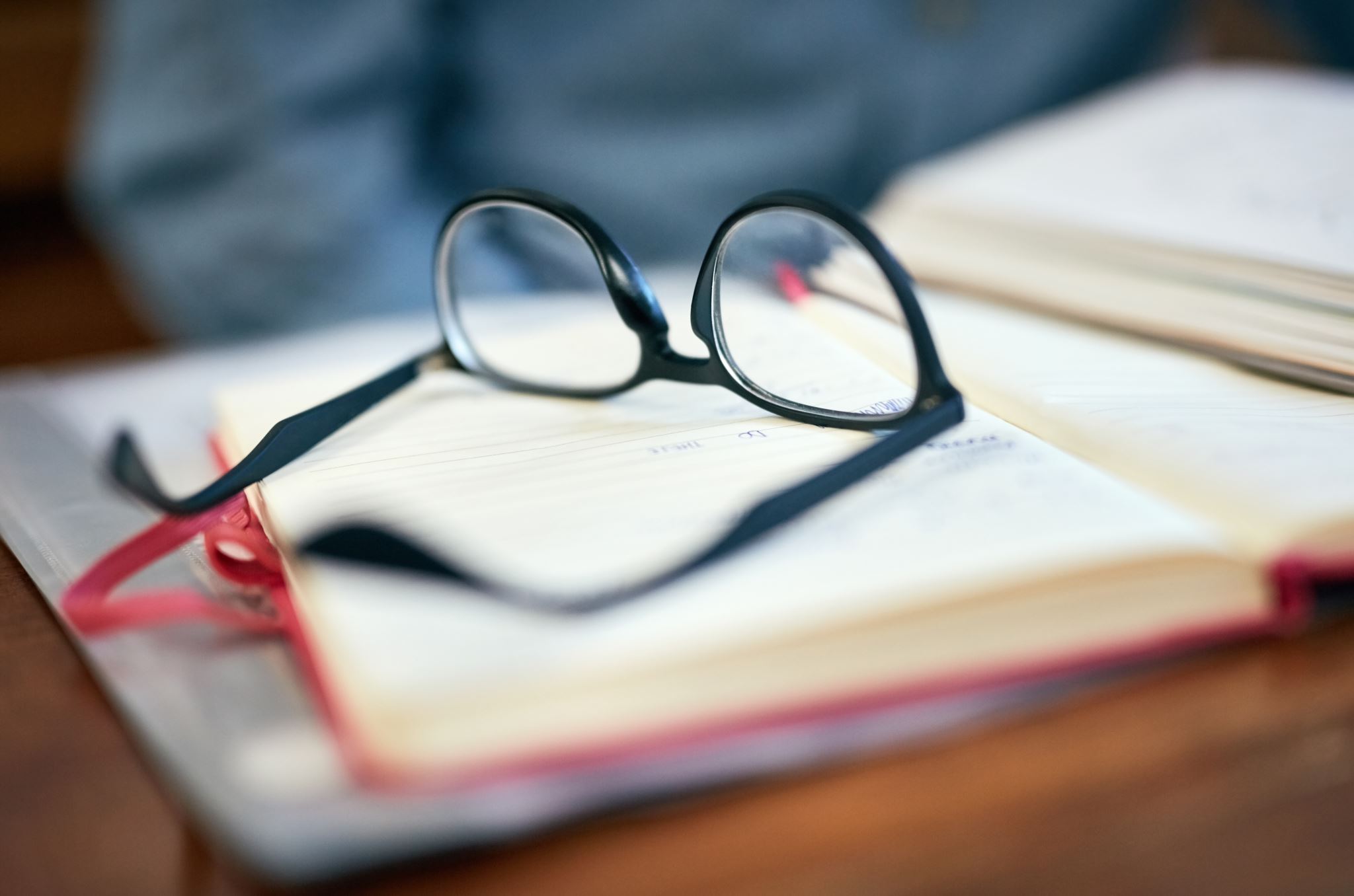 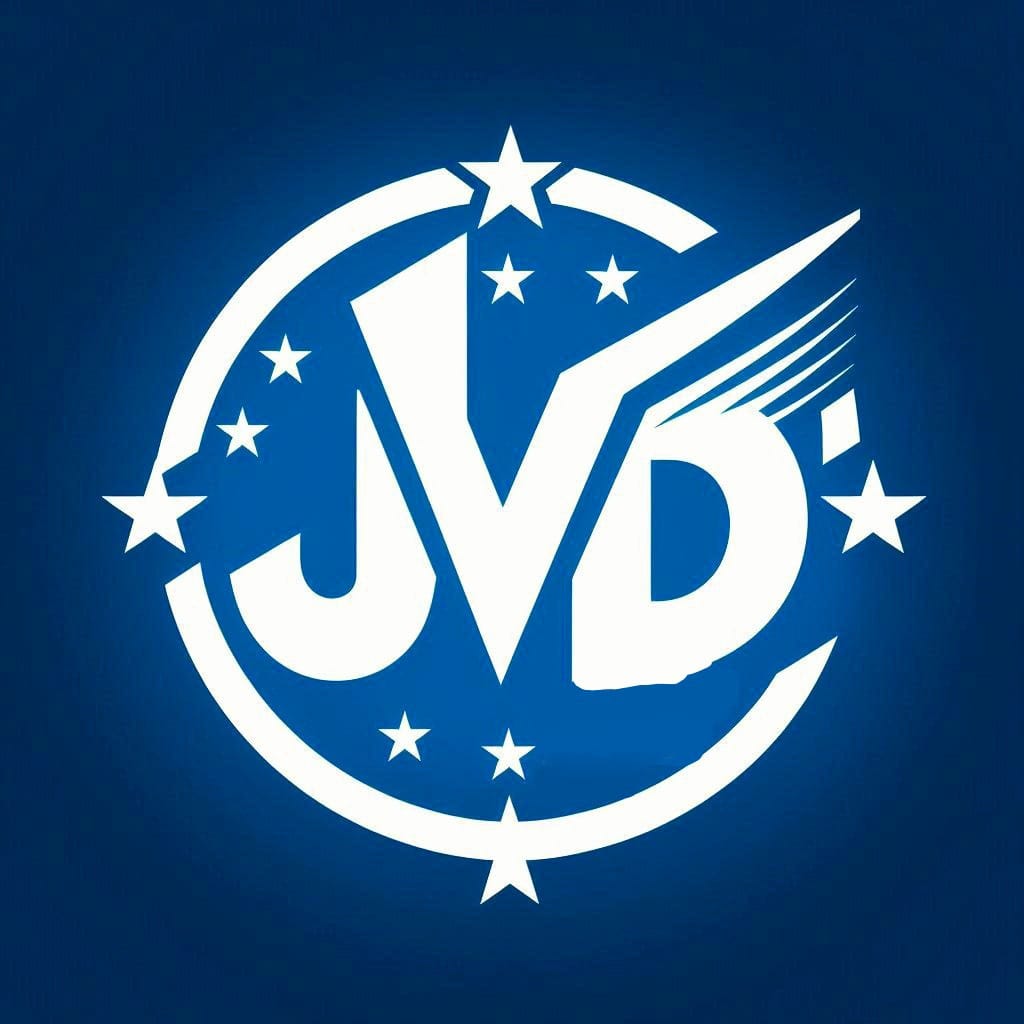 Bildung
Kleinere Klassen 
Mehre Lehrkräfte
Hitzefrei ab 33°C
Sinnvolle Handy nutzungun der Schule
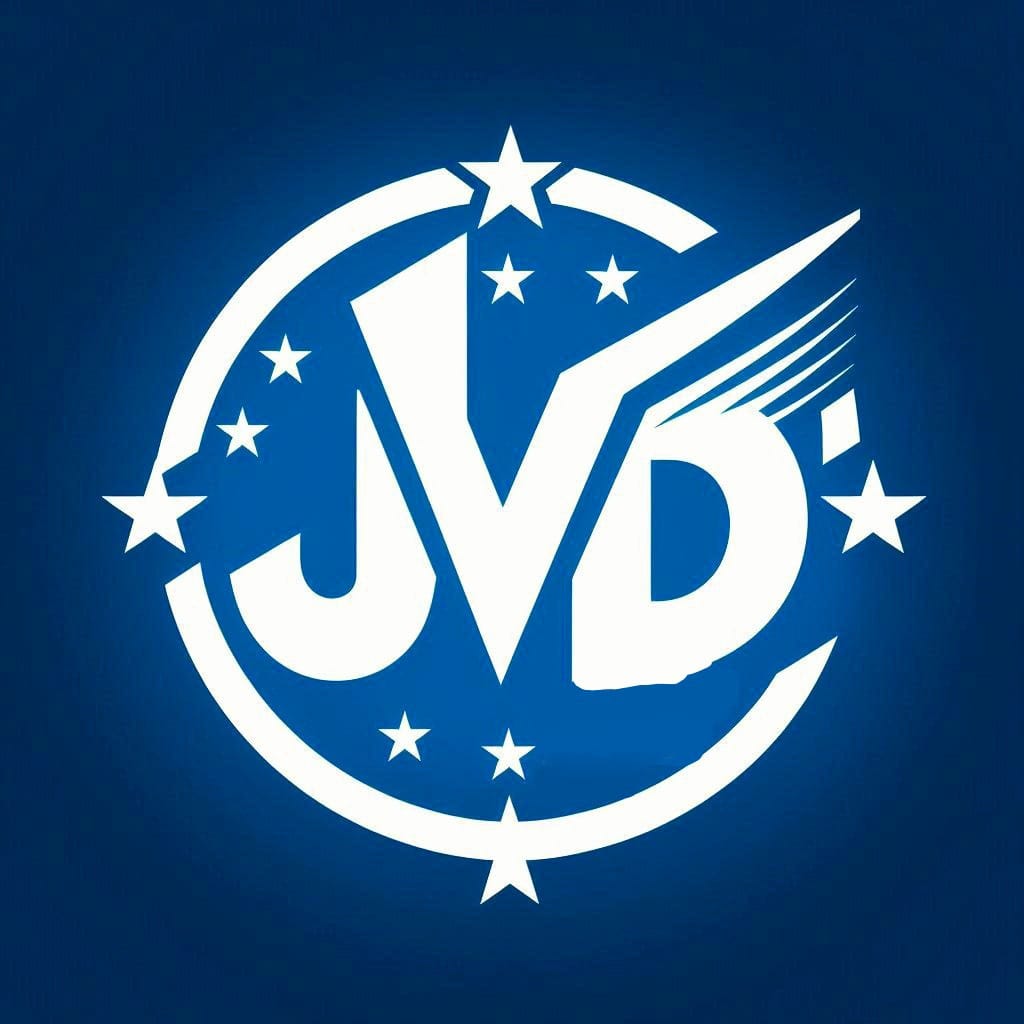 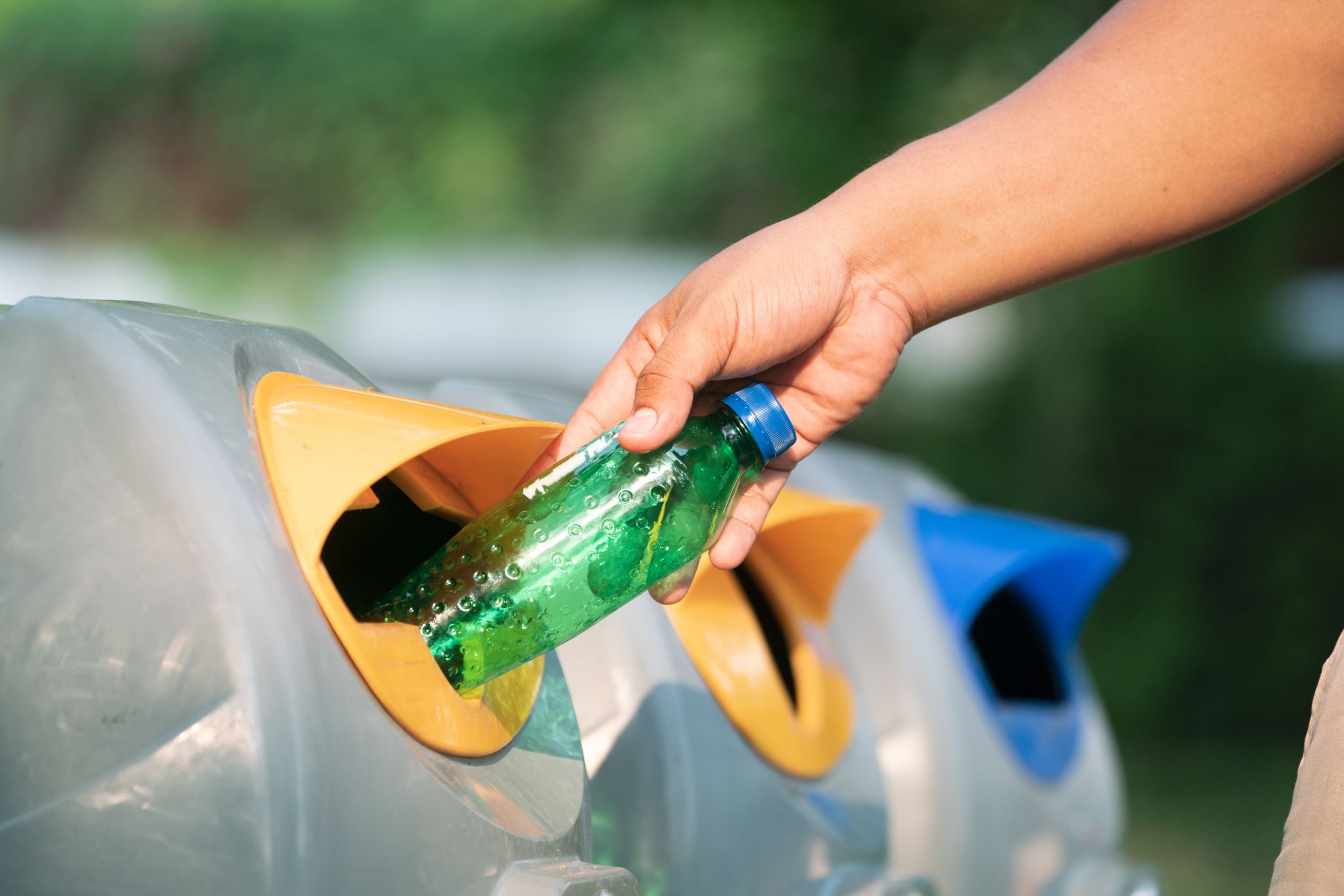 Umwelt und Energie
Mehr Solaranlagen 
Mehr erneuerbare Energien 
Mehr Mülleimer in Schulen, Parks
Mehr Bäume pflanzen
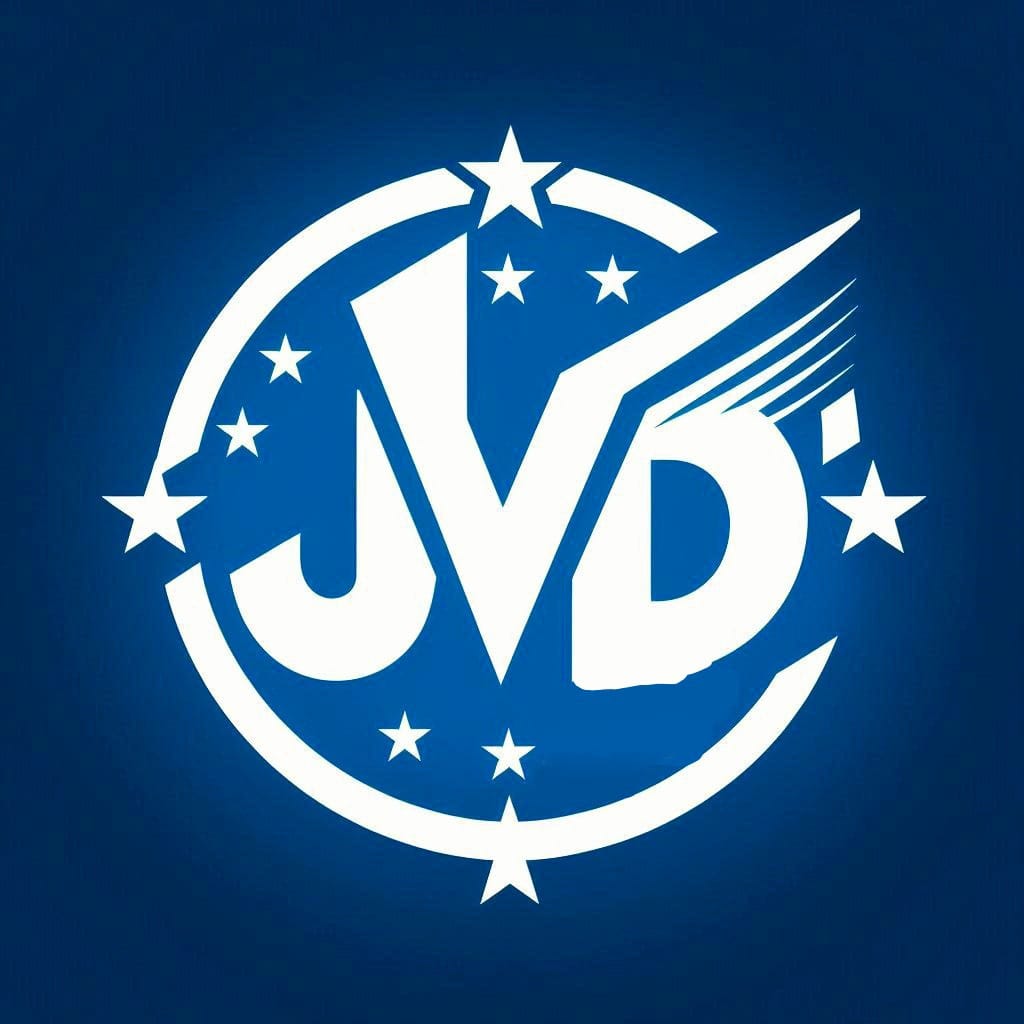 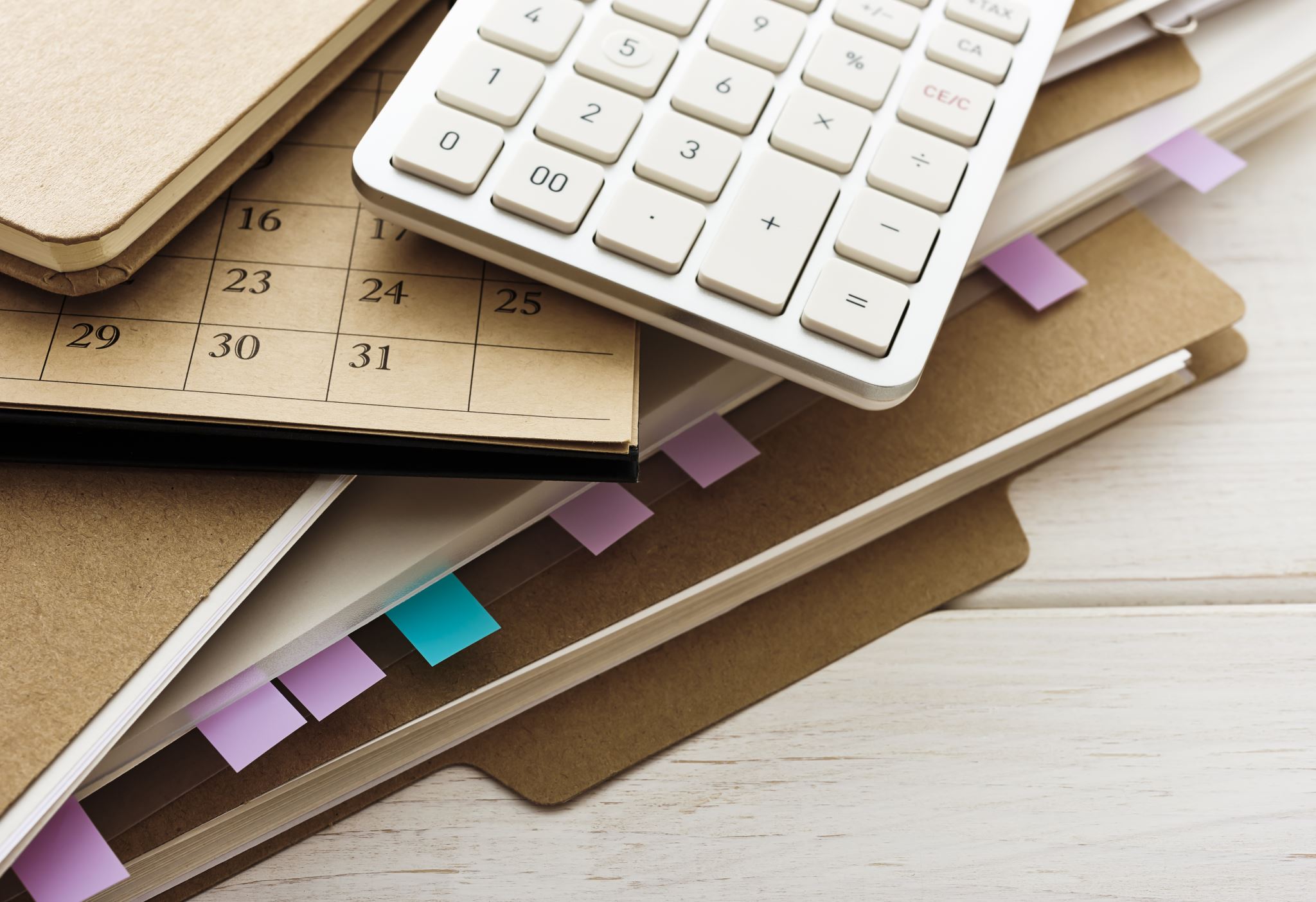 Soziales und Familie
Niedrigere Kosten für Kindertagesstätten 
Mehr Kindergeld 
Kostenlose Hobbys
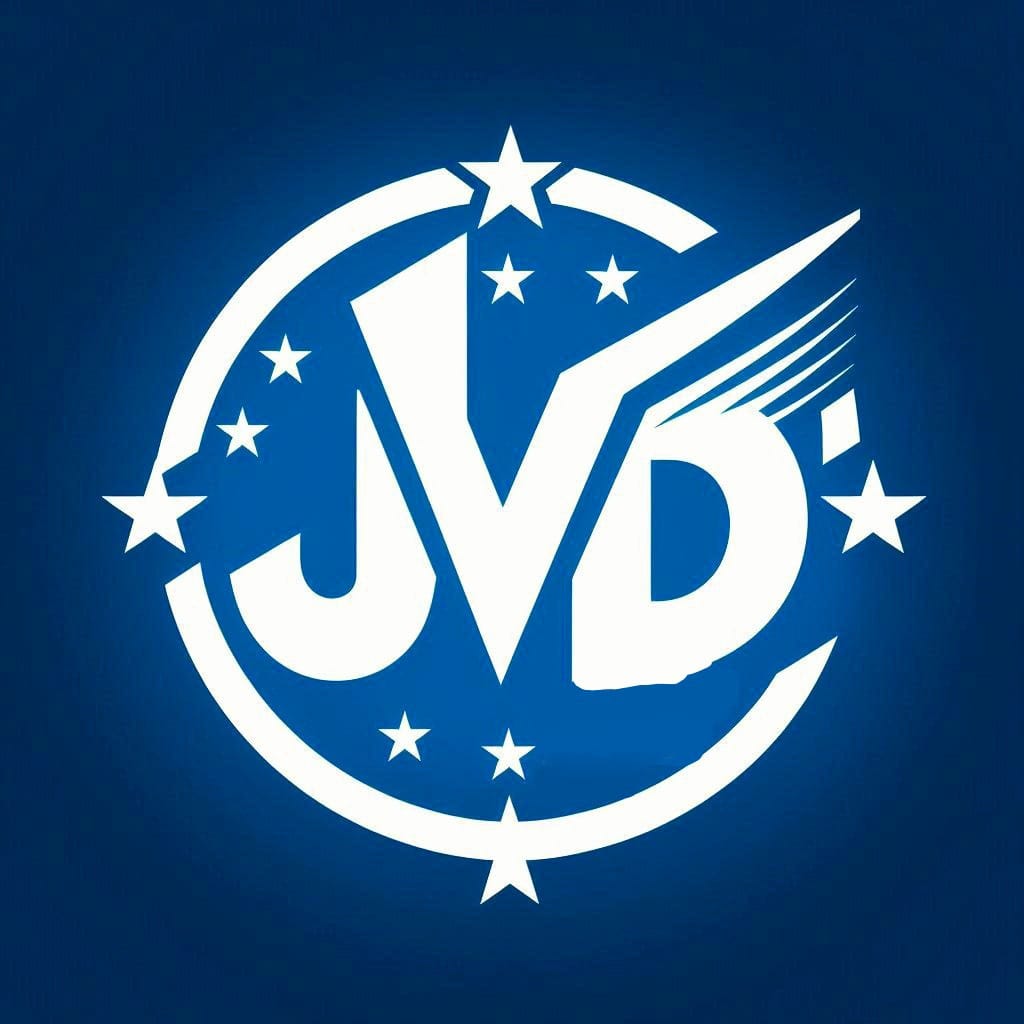 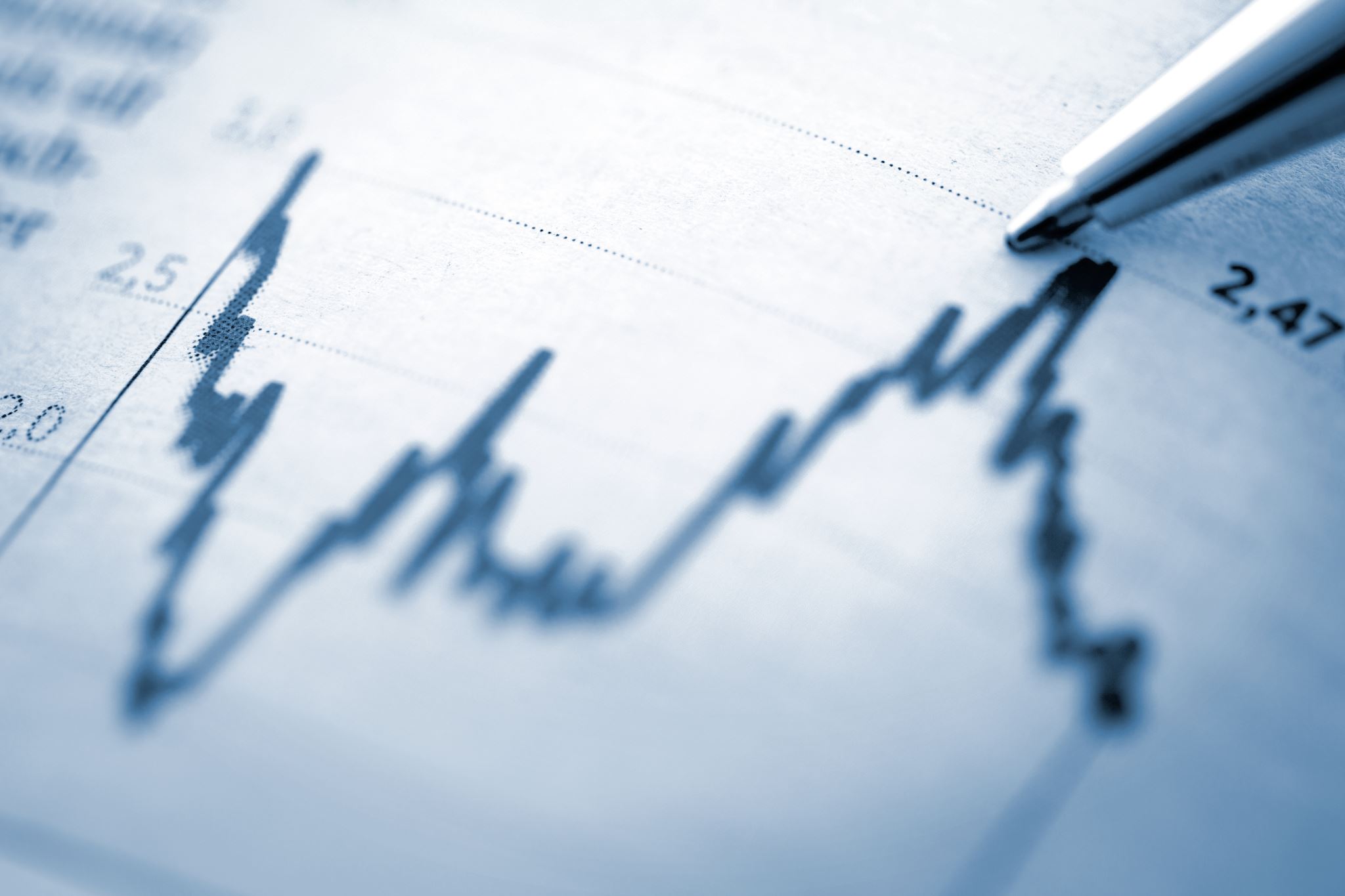 Wirtschaft, Arbeit und Finanzen
Krankenhäuser mit mehr Arbeitskräft entlasten
Mehr Geld für Pfleger
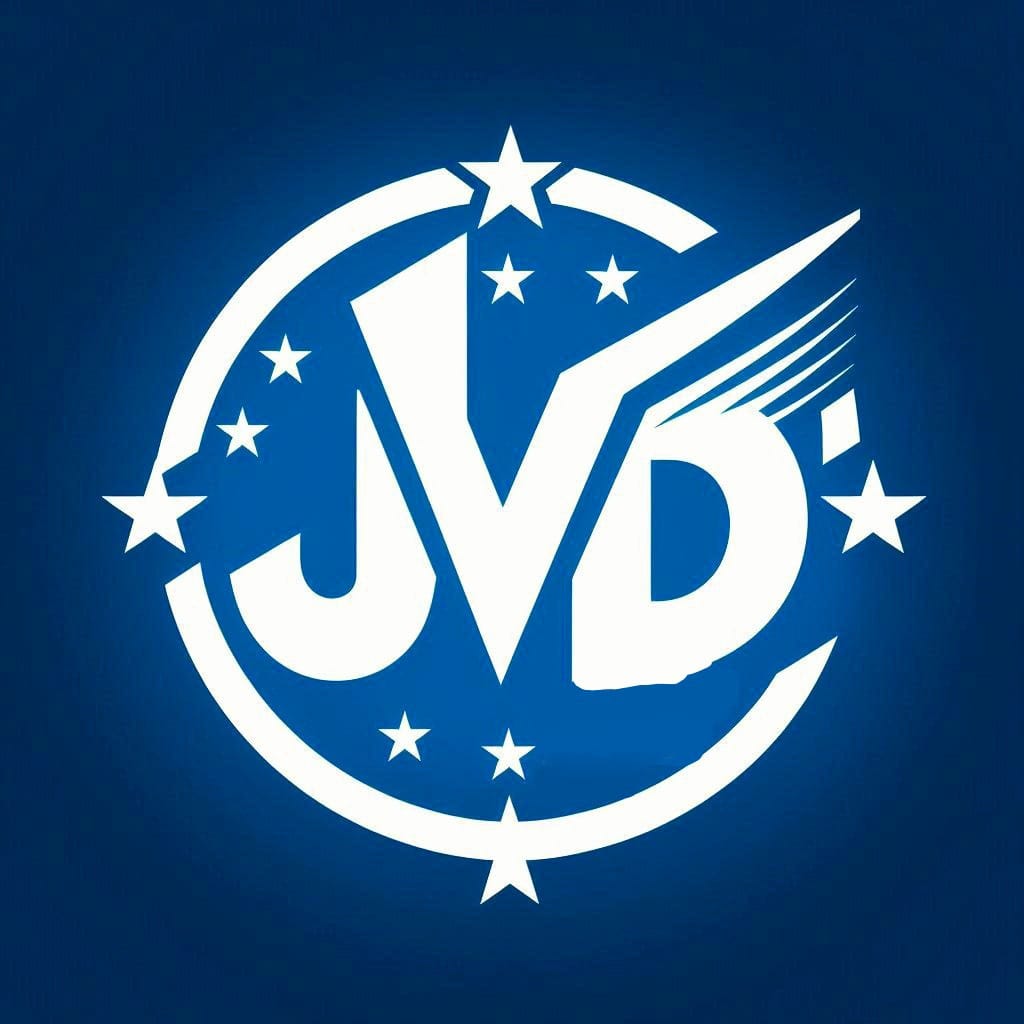 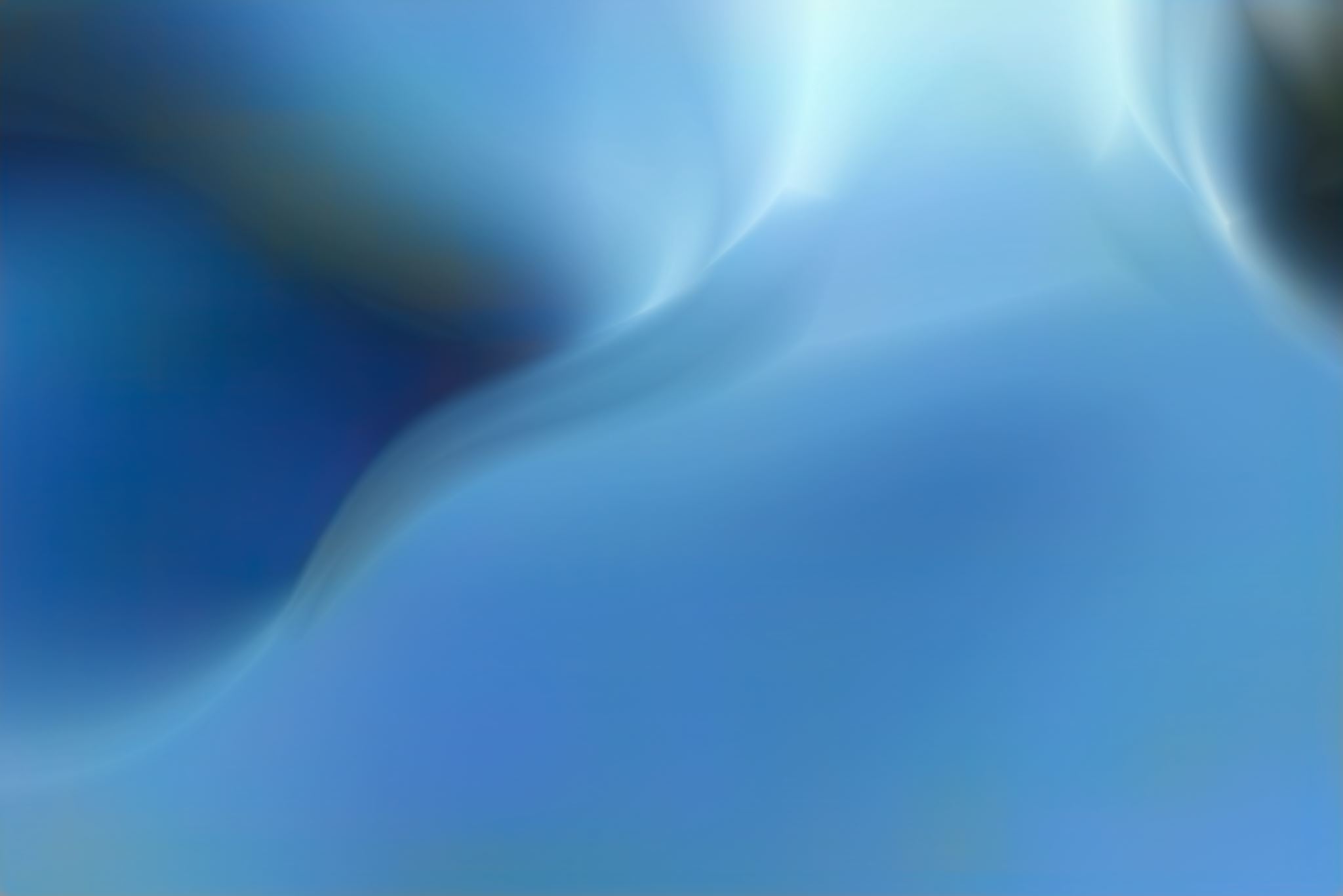 Zuwanderung, Asyl, Integration
Quellen Angabe
Marius (Copilot)
Designer (Hintergrunbilder)